Ferrara, 25 novembre 2019
Le decisioni dell’Arbitro:usura, anatocismo e clausola floor
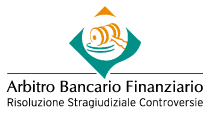 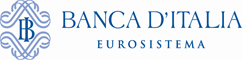 Giovanni Nesti
Banca d’Italia – Sede di Bologna
Segreteria Tecnica dell’Arbitro Bancario Finanziario
Focus su specifici argomenti
Usura: genetica/sopravvenuta; interessi di mora

Anatocismo: nozione e disciplina attuale

Prestiti indicizzati: tassi negativi e clausola floor
I «costi» connessi al contratto con la banca
La legge (articolo 117 del Testo Unico Bancario) richiede la pattuizione scritta (a pena di nullità) di tutte le condizioni
In generale, il corrispettivo dovuto alla banca può consistere in:
interessi  remunerano l’uso del denaro prestato dalla banca;
commissioni  remunerano lo svolgimento di specifici servizi da parte della banca
Le condizioni economiche sono liberamente determinabili dalle parti, salvo alcune eccezioni che riguardano:
La produzione di «interessi sugli interessi» (anatocismo);
La previsione di un «tetto massimo» al tasso di interesse applicabile (usura).
Gli interessi: usura (art. 1815 c.c.)
In generale, il tasso di interesse è liberamente determinabile dal contratto tra banca e cliente
Art. 1815, 2^ c., c.c.: «Se sono convenuti interessi usurari la clausola è nulla e non sono dovuti interessi»
La legge prevede solo un «tetto massimo» (il c.d. tasso soglia), differenziato in base al tipo di contratto, che deve essere rispettato al momento della conclusione del contratto (c.d. «usura genetica»)
Il tasso soglia è dato dal tasso medio risultante dall'ultima rilevazione effettuata da BI relativamente alla categoria di operazioni in cui il credito è compreso, aumentato di un quarto, cui si aggiunge un margine di ulteriori quattro punti percentuali. La differenza tra il limite e il tasso medio non può essere superiore a otto punti percentuali. (n.b.: fino al 2011 il tasso soglia era  uguale al tasso medio aumentato della metà)
Esempio con TEGM 2% 
tasso soglia ante 2011 = 3% (TEGM + 50%
tasso soglia post 2011 = 6,50 % (TEGM + 25% + 4 p.p.)
L’«usura sopravvenuta»
All’indomani della entrata in vigore della legge n. 108/1996 si è posto un duplice problema riassunto sotto la formula «usura sopravvenuta»: (i) applicabilità ai contratti conclusi in precedenza; (ii) applicabilità ai nuovi contratti (post legge n. 108/1996) che divengano usurari nel corso del rapporto. 

Norma d'interpretazione autentica di cui all'art. 1, comma 1, decreto-legge 29 dicembre 2000, n. 394, giudicata costituzionalmente compatibile (Corte cost. 25 febbraio 2002, n. 29):
"si intendono usurari gli interessi che superano il limite stabilito dalla legge nel momento in cui essi sono promessi o comunque convenuti, a qualunque titolo, indipendentemente dal momento del loro pagamento"

Lunghi dubbi degli interpreti (buona fede; invalidità sopravvenuta; eccessiva onerosità sopravvenuta; exceptio doli, ecc.). 
Intervento di Cass. SS.UU. 24675/17: «in tanto è configurabile un illecito civile, in quanto sia configurabile la violazione dell'articolo 644 c.p.»
Posizione dell’ABF: da Collegio Coordinamento n. 77/14 a Collegio Coordinamento 7440/18
L’usura e gli interessi di mora
I Decreti ministeriali che rilevano il TEGM non prendono in considerazione gli interessi moratori

La giurisprudenza della S.C. è ferma nel ritenere che la disciplina dell'usura concerne anche gli interessi moratori (da ultimo Cassazione Civile, III sez. n. 26286 del 17 Ottobre 2019)

Tuttavia, di recente, la questione è stata rimessa alle SS.UU. (Sez. I, n. 26946 del 22 ottobre 2019)

Posizione dell’ABF (Collegio Coordinamento nn. n. 1875/14, n. 3412/14 e n. 3955/14): 
gli interessi moratori non sono sottoposti alla disciplina in tema di usura; 
la clausola relativa agli interessi moratori può essere assimilata ad una clausola penale: 
	se non consumatore  art. 1384 c.c. («La penale può essere diminuita equamente dal giudice, se l'obbligazione principale è stata eseguita in parte ovvero se l'ammontare della penale è manifestamente eccessivo, avuto riguardo all'interesse che il creditore aveva all'adempimento»); 
se consumatore  art. 33, c. 2, lett. f, cod.consumo (presunzione di «clausola vessatoria»)
Anatocismo: nozione ed evoluzione normativa
Anatocismo è la produzione di interessi da parte di interessi scaduti e non pagati (art. 1283 c.c.)

Cassazione 2374/99; 3096/99: le norme bancarie uniformi sono un mero uso negoziale: le clausole che prevedono interessi anatocistici sono nulle

d.lgs. n. 342/1999 modifica l’art. 120 del TUB: delega al CICR per stabilire «modalità e criteri per la produzione di interessi sugli interessi»; medesima periodicità; norma-ponte (dichiarata illegittima dalla Corte Costituzionale n. 425/00); delibera del CICR 9.2.2000

art. 1, comma 629, l. n. 147/2013: «gli interessi periodicamente capitalizzati non possano produrre interessi ulteriori che, nelle successive operazioni di capitalizzazione, sono calcolati esclusivamente sulla sorte capitale»

decreto legge 14 febbraio 2016, n. 18 (convertito nella legge 8 aprile 2016, n. 49): il «nuovissimo» art. 120 TUB; delibera CICR n. 343/16
Il «nuovissimo» art. 120, 
secondo comma, del T.U.B.
Il CICR stabilisce modalità e criteri per la produzione di interessi nelle operazioni poste in essere nell'esercizio dell’attività bancaria, prevedendo in ogni caso che: 
a) nei rapporti di conto corrente o di conto di pagamento sia assicurata, nei confronti della clientela, la stessa periodicità nel conteggio degli interessi sia debitori sia creditori, comunque non inferiore ad un anno; gli interessi sono conteggiati il 31 dicembre di ciascun anno e, in ogni caso, al termine del rapporto per cui sono dovuti;
Il «nuovissimo» art. 120, 
secondo comma, del T.U.B.
b) gli interessi debitori maturati, ivi compresi quelli relativi a finanziamenti a valere su carte di credito, non possono produrre interessi ulteriori, salvo quelli di mora, e sono calcolati esclusivamente sulla sorte capitale; per le aperture di credito regolate in conto corrente e in conto di pagamento, per gli sconfinamenti anche in assenza di affidamento ovvero oltre il limite del fido: 
1) gli interessi debitori sono conteggiati al 31 dicembre e divengono esigibili il 1º marzo dell'anno successivo a quello in cui sono maturati; nel caso di chiusura definitiva del rapporto, gli interessi sono immediatamente esigibili; 
2) il cliente può autorizzare, anche preventivamente, l’addebito degli interessi sul conto al momento in cui questi divengono esigibili; in questo caso la somma addebitata è considerata sorte capitale; l’autorizzazione è revocabile in ogni momento, purchè prima che l’addebito abbia avuto luogo.
Delibera CICR 
(D.M. n. 343/2016)
Il  «Δ» fra la legge e la delibera
La delibera: 
richiede la contabilizzazione separata di interessi e sorte capitale;
chiarisce che «al cliente deve comunque essere assicurato un periodo di 30 giorni […] prima che gli interessi maturati divengano esigibili»;
conferma che, se il contratto lo prevede, «i fondi accreditati sul conto dell’intermediario e destinati ad affluire sul conto del cliente» possono essere impiegati per estinguere il debito da interessi;
chiarisce cosa accade in caso di chiusura definitiva del rapporto e come vanno trattate le aperture di credito infrannuali;
prescrive che sull’autorizzazione del cliente all’addebito in conto degli interessi deve essere acquisito il consenso espresso del cliente
Prestiti indicizzati: 
valore negativo e clausola floor
TAN = indice di riferimento + spread

Andamento dell’indice di riferimento EURIBOR 6 mesi
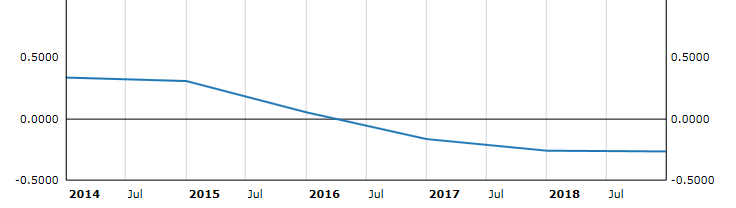 Clausola floor e trasparenza
La posizione dell’ABF
la clausola floor è relativa alla misura del carico economico per il cliente (ossia l’oggetto del contratto)
pertanto non sindacabile sotto il profilo della vessatorietà ex art. 34 c. 2 Cod. del Consumo se redatta in modo chiaro e comprensibile
la clausola soddisfa tale ultimo requisito per il semplice fatto che indica la misura percentuale del tasso floor
lo squilibrio non può derivare, per ciò solo, dalla previsione di una clausola floor non accompagnata da una «clausola cap» 

Ex multis, cfr. Collegio di Bologna, decisione n. 16822 del 03 agosto 2018

Possibili osservazioni critiche: la posizione della CGUE sulla trasparenza
Clausola floor «di fatto»
Prassi degli intermediari di considerare pari a zero l’indice di riferimento divenuto nel tempo negativo, onde neutralizzare l’effetto di erosione dello spread.

Collegio di Roma, decisione n. 5135 del 11 maggio 2017 (esito: cessazione della materia del contendere per rimborso da parte dell’intermediario in corso di procedura)
«La questione sottoposta alla cognizione del Collegio ha ad oggetto la corretta determinazione del parametro base di un tasso variabile in un mutuo a tasso variabile, ove il testo contrattuale non preveda alcun tasso minimo (o floor). […] L’intermediario si è però discostato dalla corretta applicazione del tasso variabile pattuito in riferimento alle rate relative ai mesi da gennaio a settembre 2016, considerando che l’indice di riferimento, divenuto negativo, dovesse considerarsi come pari a 0.
[…] Nel caso di specie, avevano fondamento le iniziali doglianze della ricorrente che contestava all’intermediario di aver applicato un parametro eguale allo 0,00% quando l’Euribor aveva assunto valori negativi. Tale comportamento dell’intermediario, che aveva sterilizzato i valori negativi del parametro utilizzato per la determinazione del tasso variabile, equivaleva, infatti, all’applicazione di un tasso floor non previsto dal contratto, in aperta violazione delle previsioni contrattuali, dei principi generali di buona fede e correttezza nell’esecuzione del contratto, nonché degli obblighi di trasparenza previsti dal Testo Unico Bancario e dalle disposizioni della Banca d’Italia, come ricordati dalla Comunicazione della Banca d’Italia sopra citata. […]»
Il problema dei «tassi finiti negativi»: 
Coll. Coord. n. 24070/18
In mancanza di una valida clausola floor, si pone il problema di eventuali «tassi di interesse finiti negativi» quando il tasso di riferimento è tanto basso che lo spread da sommare al tasso di riferimento è insufficiente a riportare il tasso da applicare in territorio positivo.

Soluzione del Collegio di Coordinamento: 
«Nel contratto di mutuo non è giuridicamente configurabile un tasso di interesse negativo che incida sul capitale mutuato. Conseguentemente, quando il tasso d’interesse sia stato pattuito in misura variabile, esso non può assumere valore negativo in alcun momento della durata del contratto».

Premessa: in base all’art. 1815 c.c., il mutuo si presume oneroso (c.d. «feneratizio»)
argomento economico a favore della configurabilità: remunerazione del beneficio implicito dal servizio di “custodia” dei propri fondi da parte del mutuatario
tuttavia, dal punto di vista giuridico: Il servizio di custodia dei fondi da parte del mutuatario, non risultando contrattualmente stabilito, rimane estraneo alla causa
L’Arbitro Bancario e Finanziario
Grazie per l’attenzione